色彩基础原理（一）
授课教师：  何   薇
                  授课班级：服展131、132班
                  授课时间：
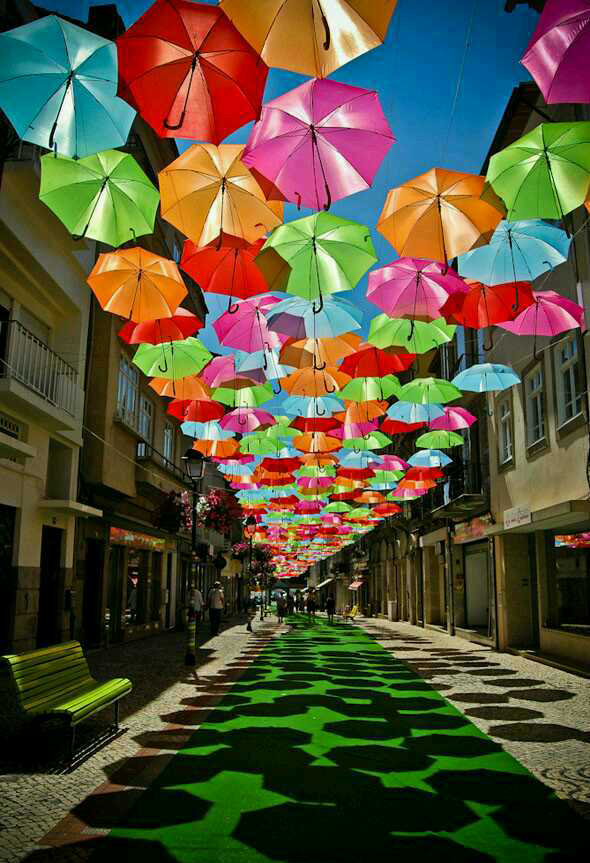 色彩的语言
色彩的分类
◇无彩色
黑色与白色以及由黑白相混而形成的深浅不同的灰，通称为无彩系。只具有明度属性




◇有彩色
赤、橙、黄、绿、青、蓝、紫为基本色，相混产生出千千万万个有彩色，通称为有彩系。
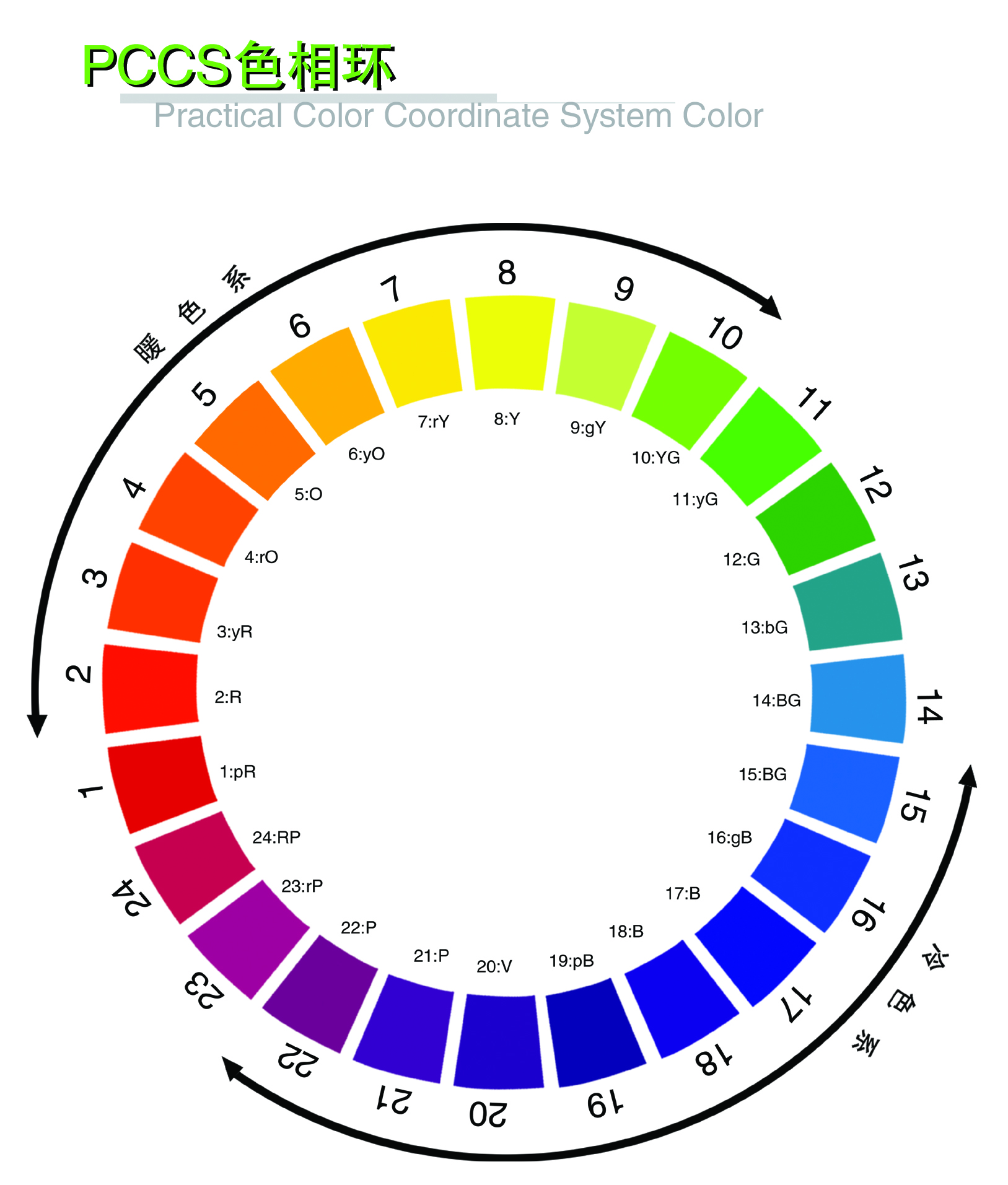 色彩三属性
◇色相
色彩本身的固有颜色，称之为色相，每个颜色被冠有一个名称，称为色
相。
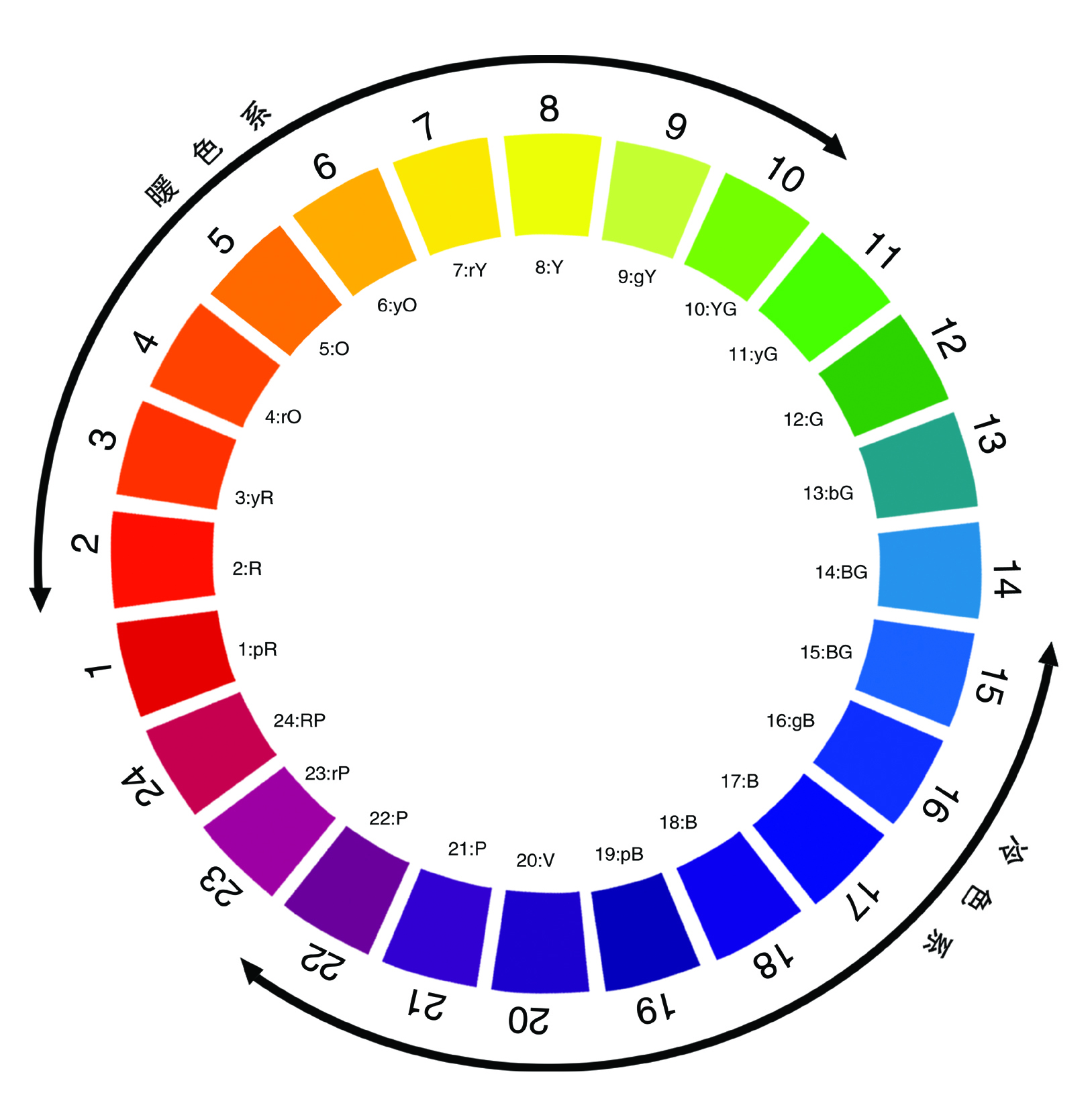 ◇明度
色彩的明亮程度。
◇纯度
色彩的饱和程度。
【实践练习】
每个人都要用专业的色彩语言来形容一下身边的同学的穿着.
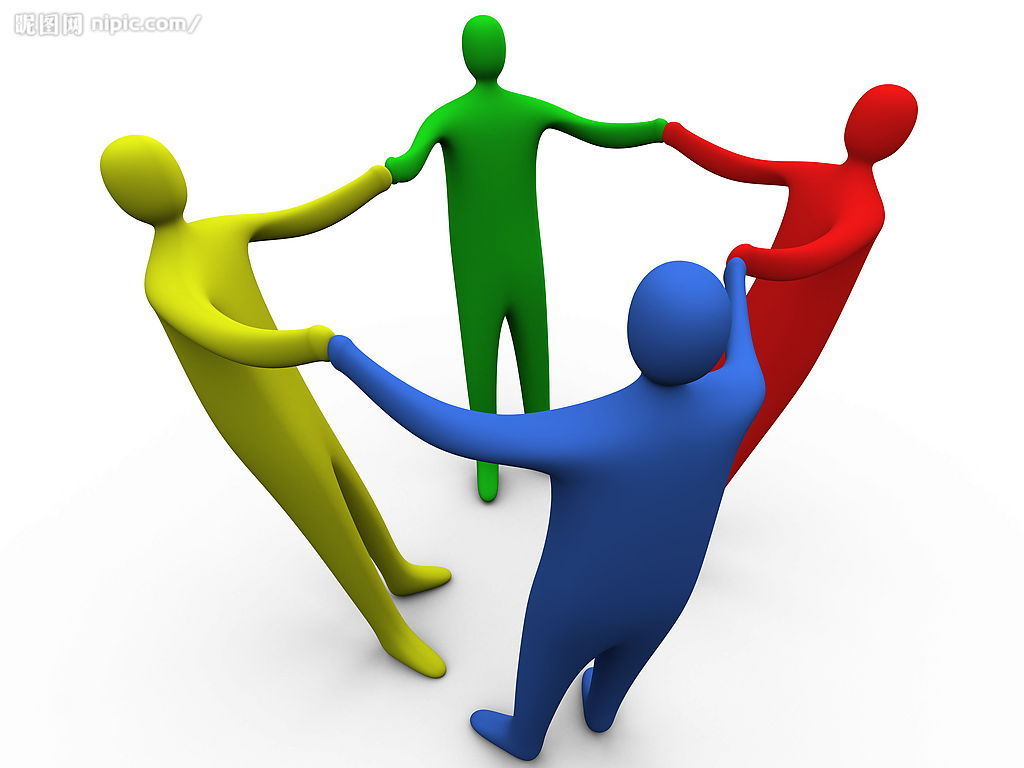